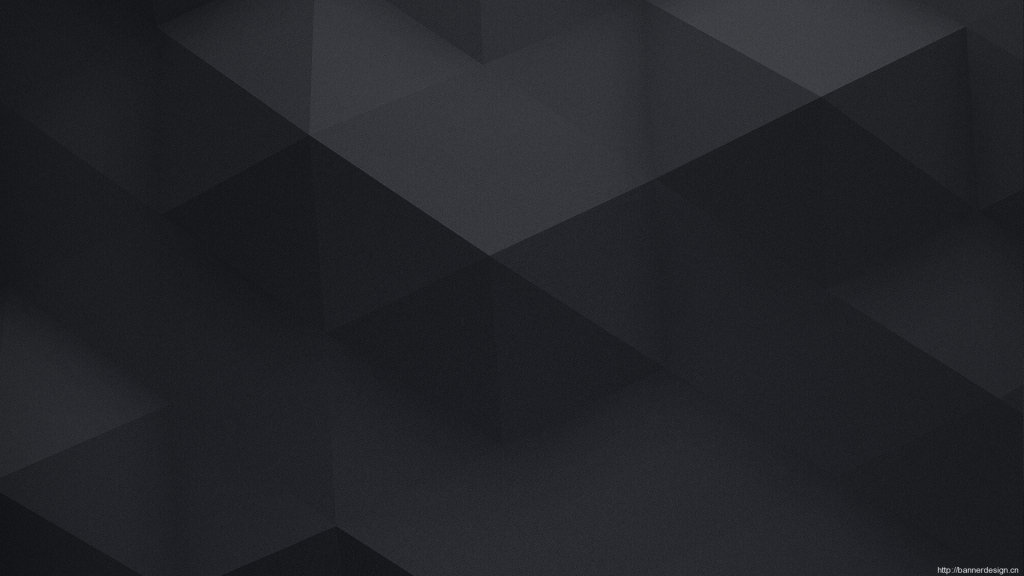 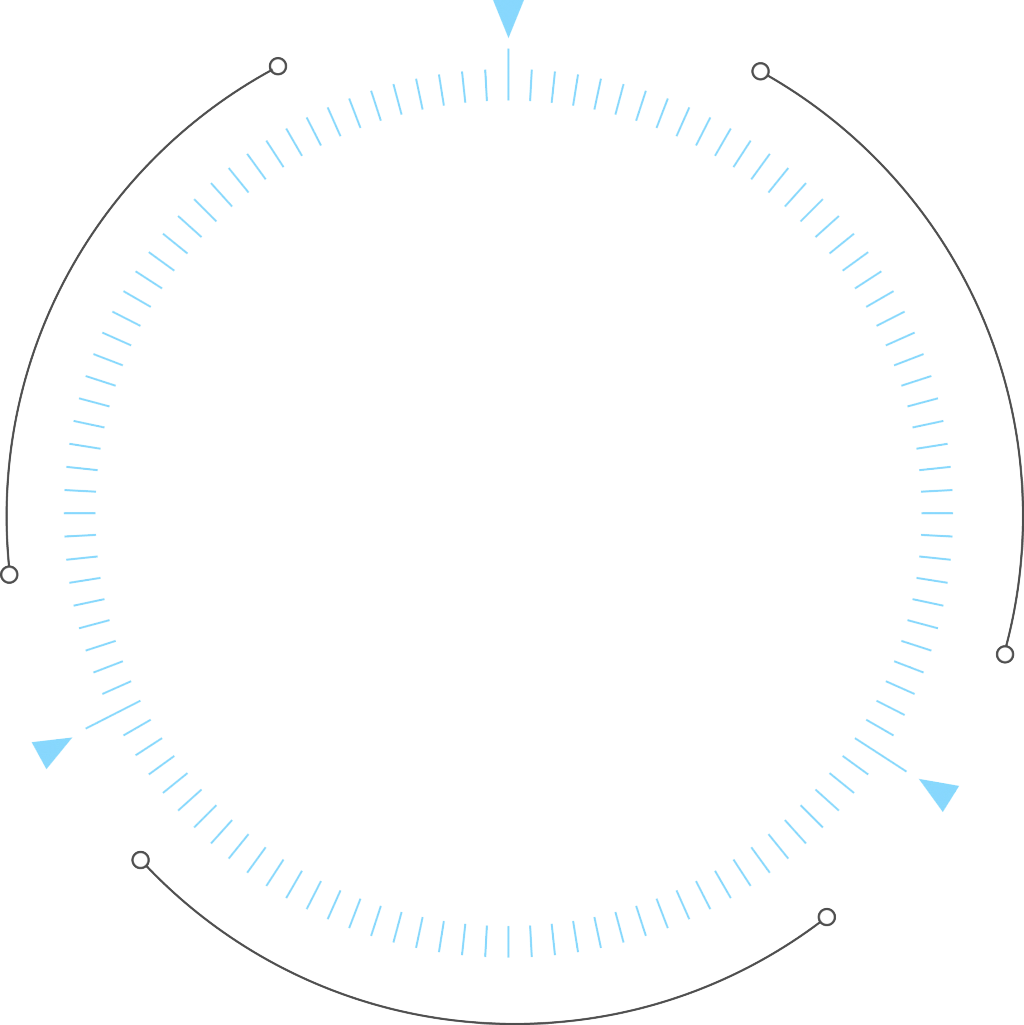 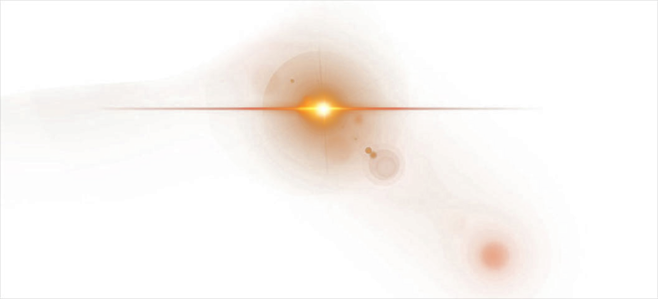 2019
POWERPOINT
产品推广方案
Add your words here，according to your need to draw the text box size。Please read the instructions and more work at the end of the manual template.
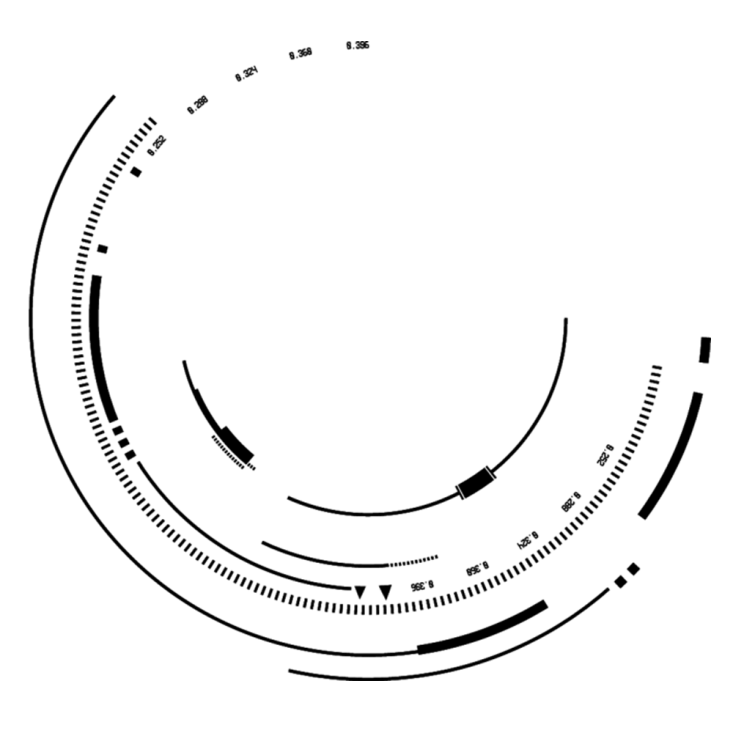 01
市场分析
添加文字标题一
添加文字标题四
添加文字标题二
添加文字标题五
添加文字标题三
添加文字标题六
标题文本预设
标题文本预设
标题文本预设
标题文本预设
此部分内容作为文字排版占位显示 （建议使用主题字体）
此部分内容作为文字排版占位显示 （建议使用主题字体）
01
此部分内容作为文字排版占位显示 （建议使用主题字体）
此部分内容作为文字排版占位显示 （建议使用主题字体）
02
04
03
产品功能之一
点击增加文本点击增加文本
点击增加文本点击增加文本
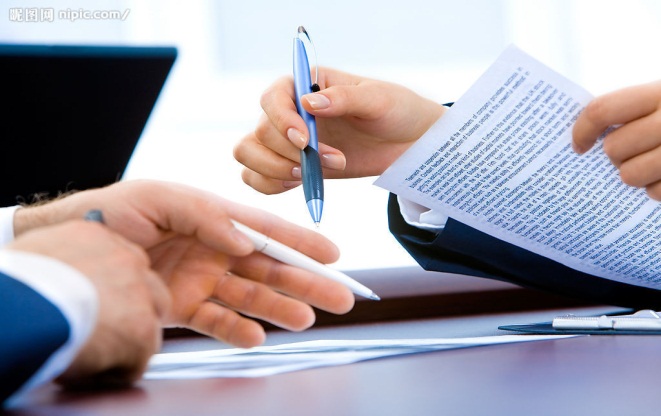 产品功能之三
点击增加文本点击增加文本
点击增加文本点击增加文本
产品功能之二
点击增加文本点击增加文本
点击增加文本点击增加文本
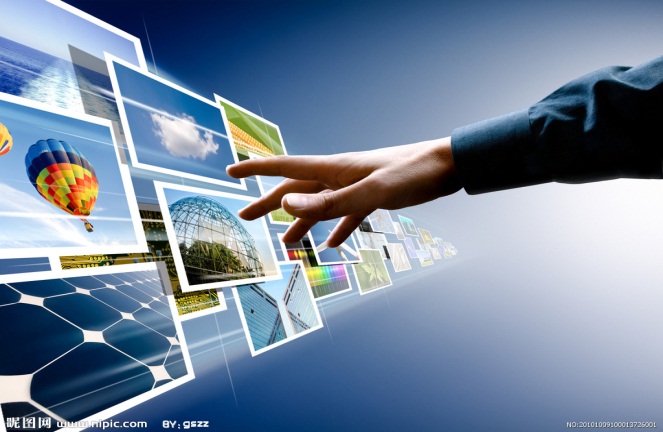 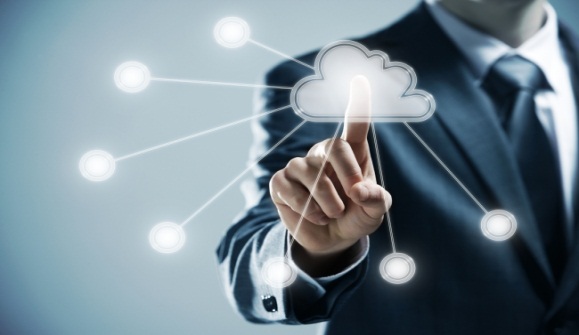 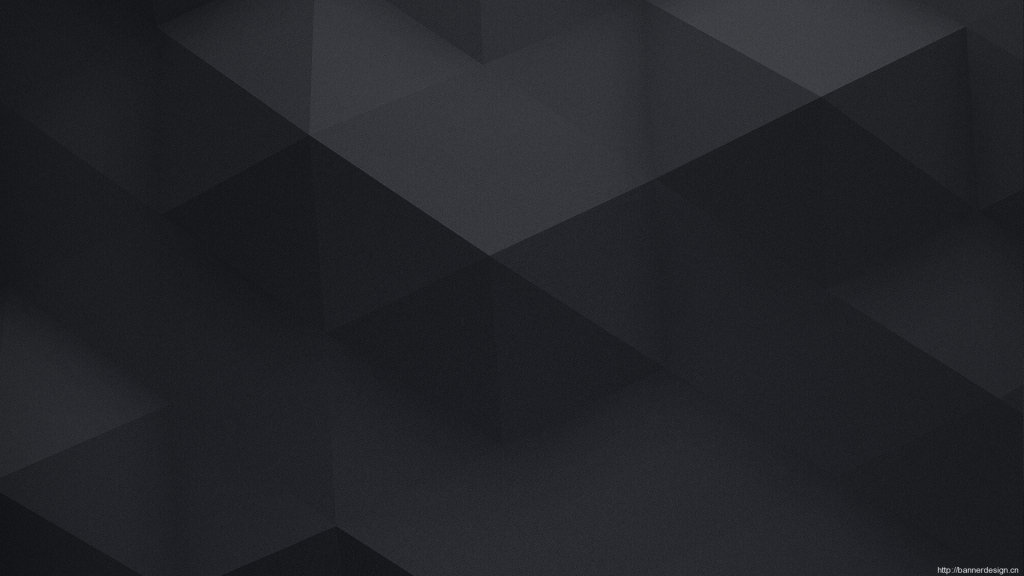 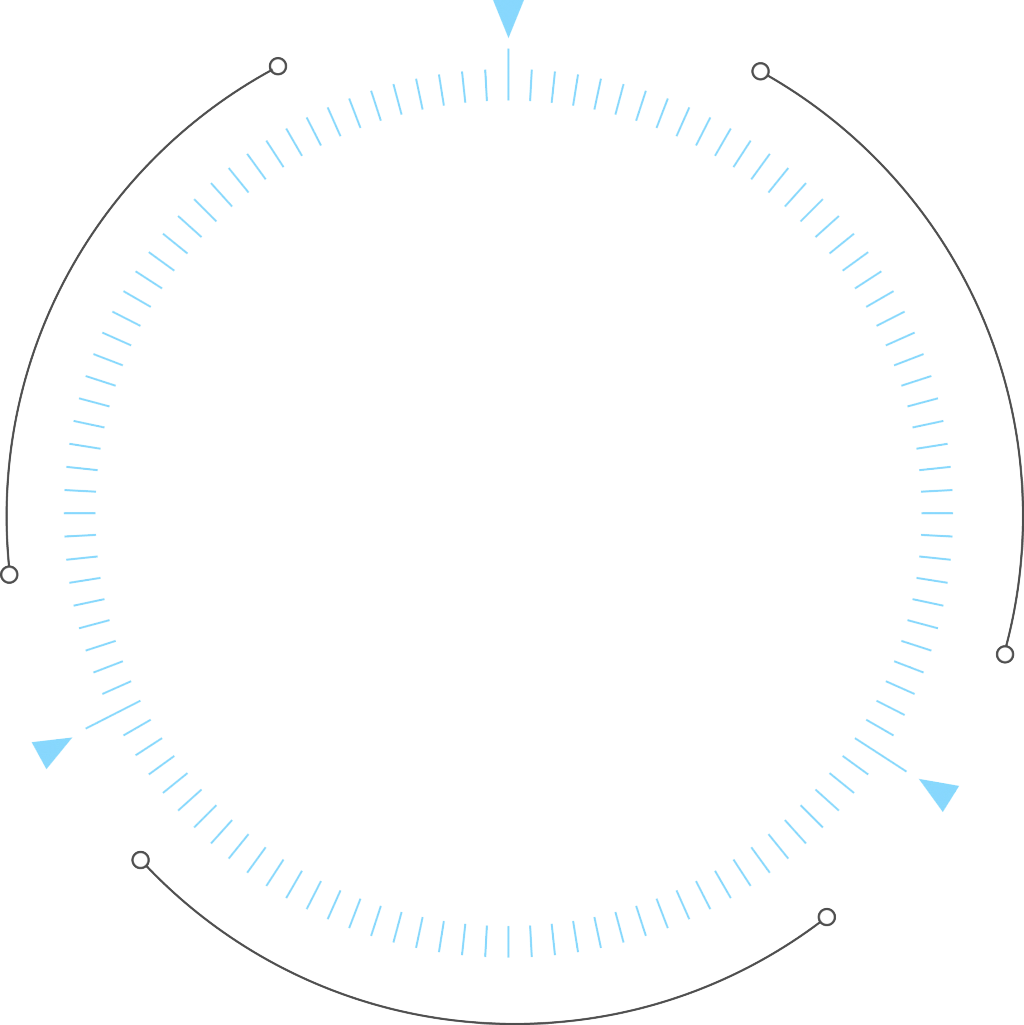 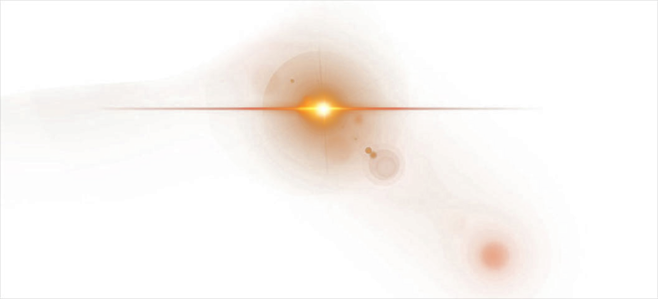 2019
POWERPOINT
感谢观看 THANKS
Add your words here，according to your need to draw the text box size。Please read the instructions and more work at the end of the manual template.